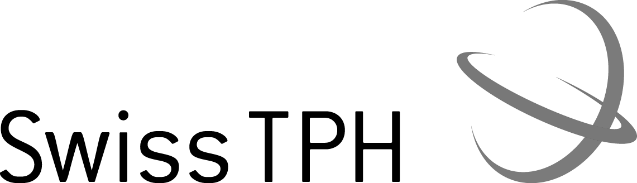 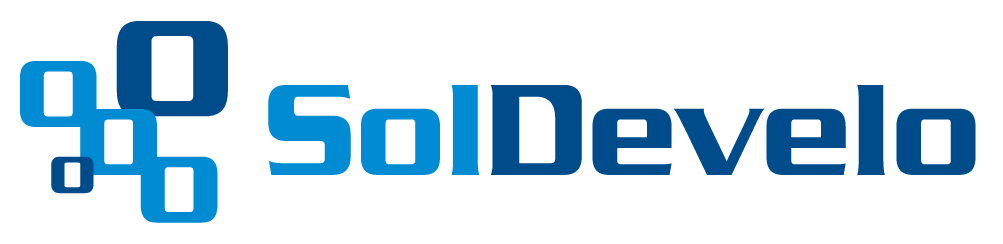 Maintenance and Support
4 July 2022 
Activity Report
June 2022 activities
Support:
OSD-180: ERROR 404 – Waiting for customer
OSD-181: 400 Bad Request – Resolved 
OSD-182: Old logo still in use – Resolved
OSD-183: errors in visual studio – Waiting for customer
OSD-184: error in docker installation – Waiting for customer
OSD-185: Installation Clarification – Waiting for customer
OSD-186: Configuration backend – Waiting for customer
OSD-187: Could not find a version that satisfies the requirement channels~=3.0.3 – Cancelled (duplicate)
OSD-188: Custom Modules Not Displaying – Waiting for customer
OSD-189: HOW TO ACCESS DOCKER CODE – Waiting for customer
OSD-190: PATIENT IDENTIFICATION USING FINGERPRINT – Canceled (won’t do)
OSD-191: errors in web app VB – Waiting for customer
June 2022 activities
Maintenance/Development:
Bug fixes 
PR reviews and integration

Server installation/maintenance: 
Upgraded logo and version 

Documentation
Time budget available
Future activities
Maintenance and development: 
Code customization with Docker implementation
Documentation and video tutorials 
Generate large data set and train demo AI Model 
Publish demo mobile apps on Google Play
Bug fixes & PR
Maintenance and Support
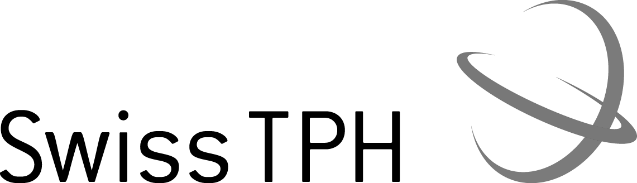 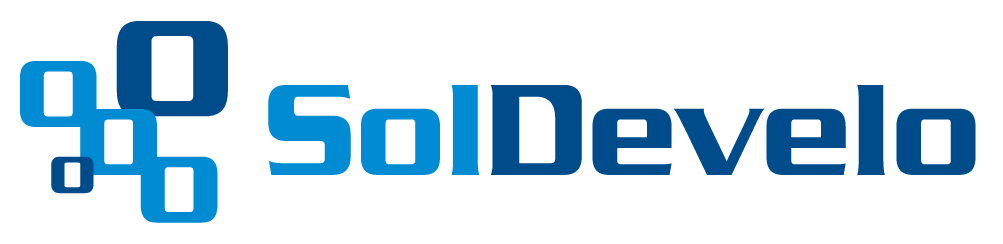